RICHARD HAMMOND
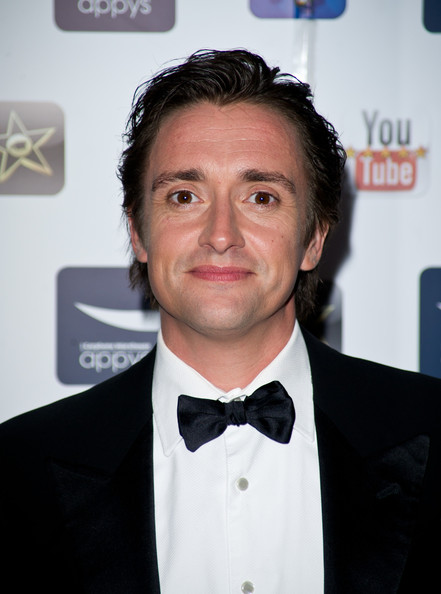 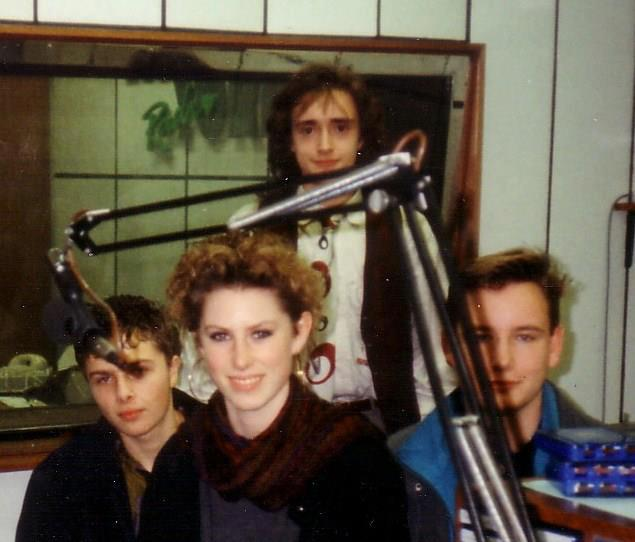 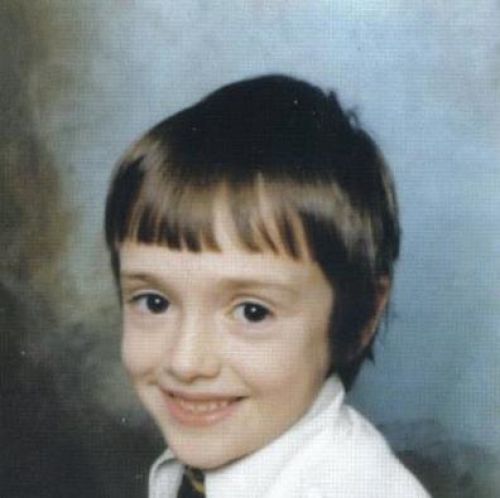 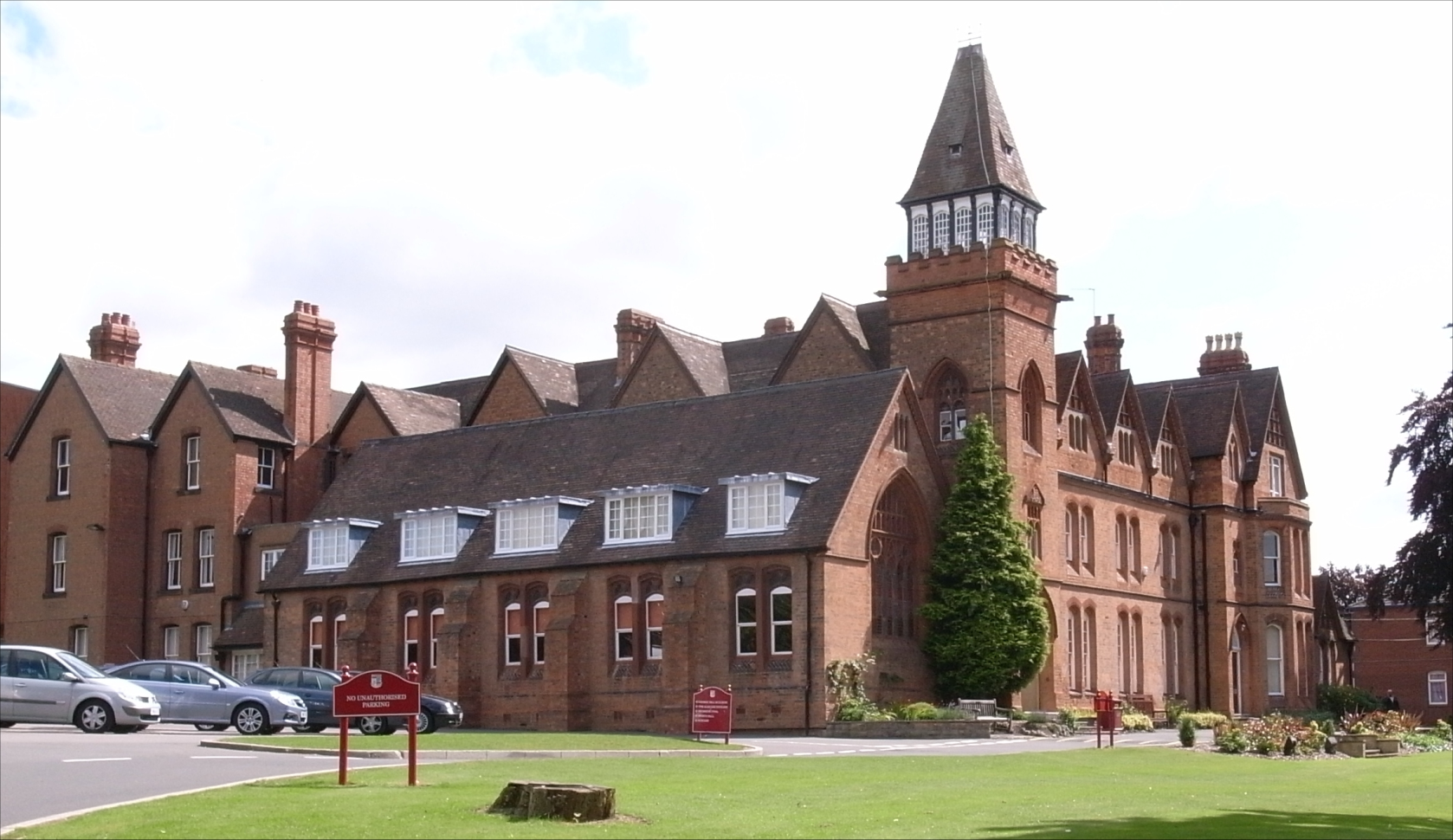 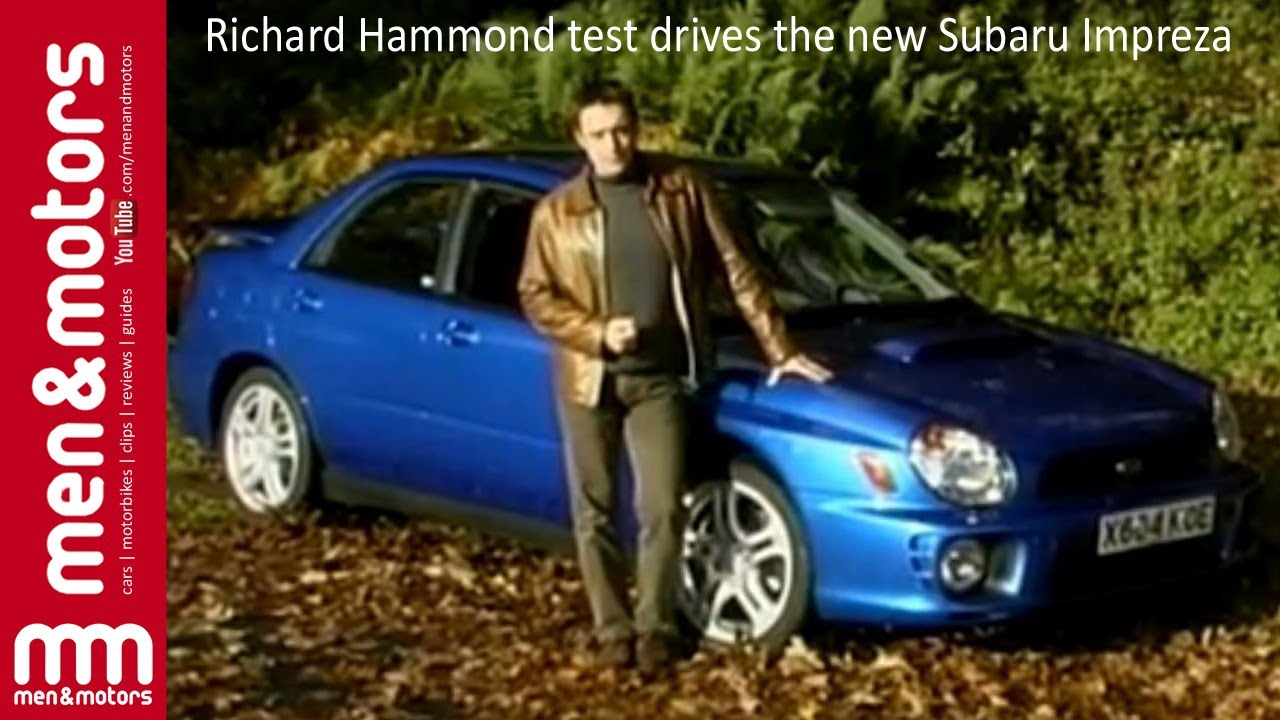 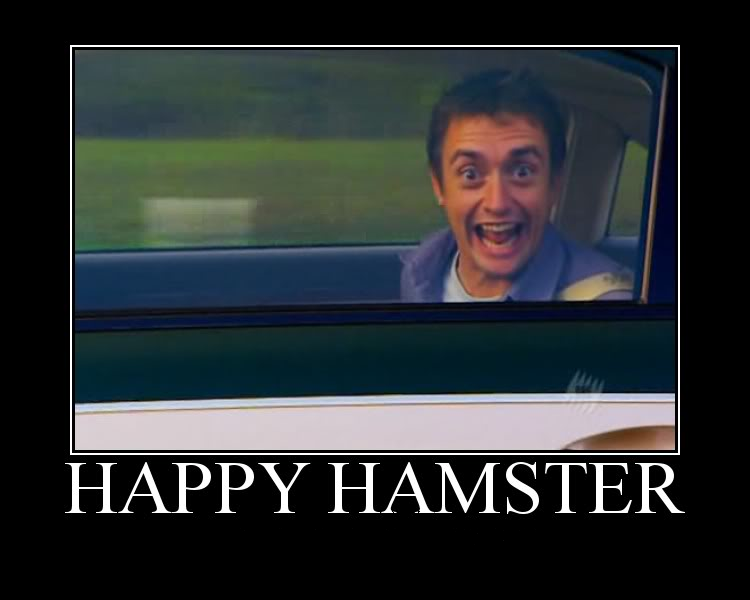 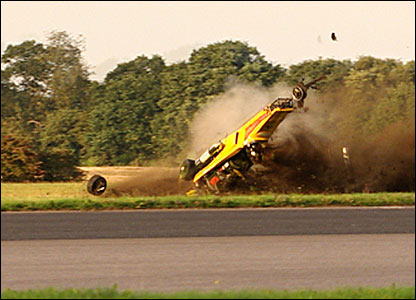 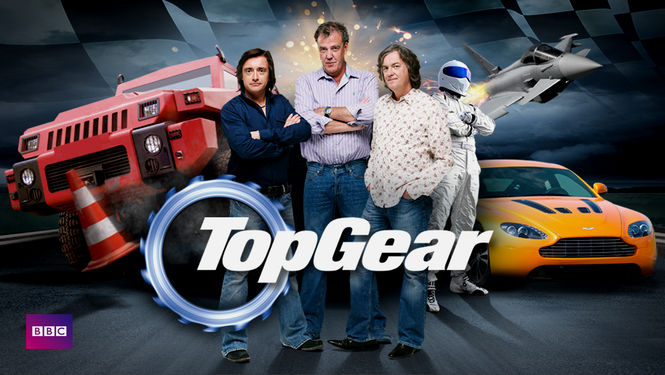 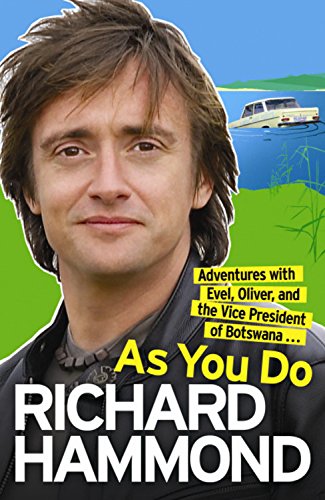 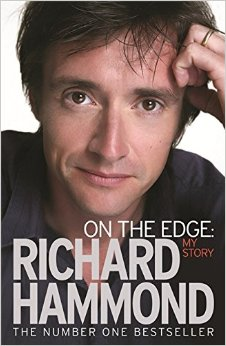 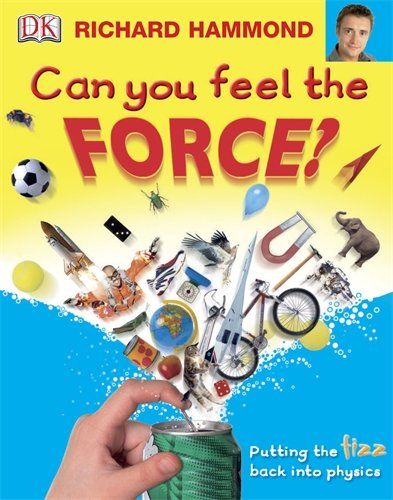 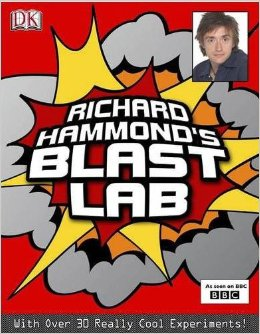 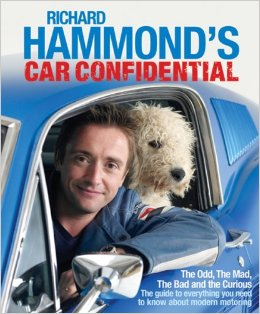 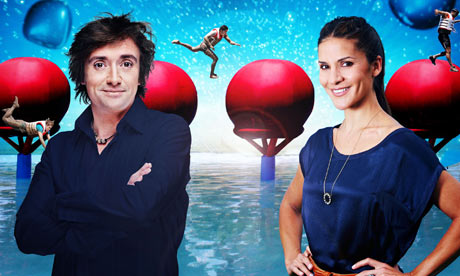 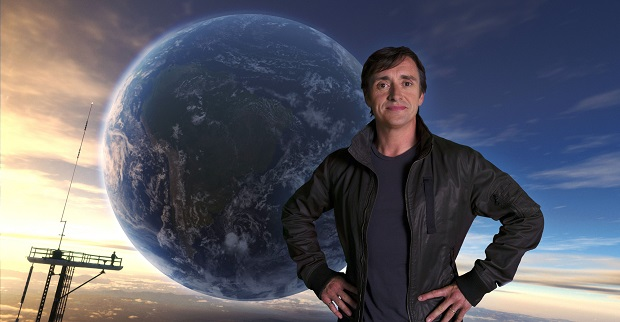 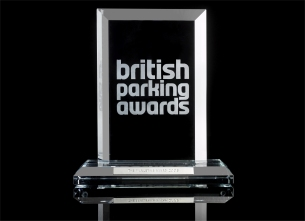 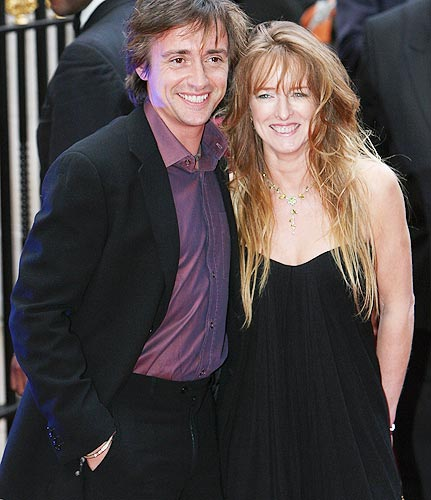 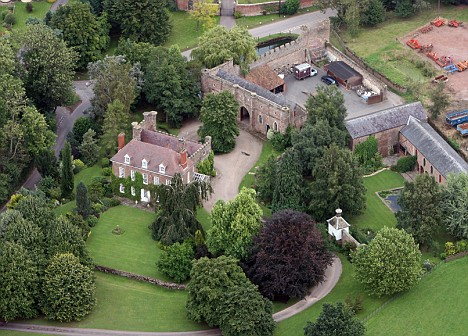 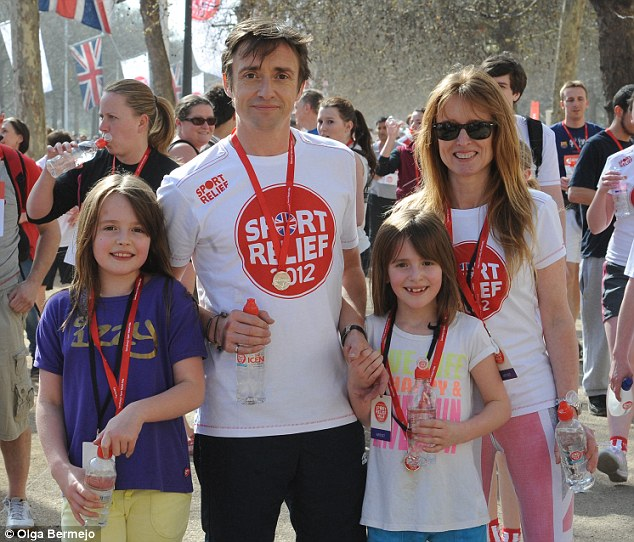 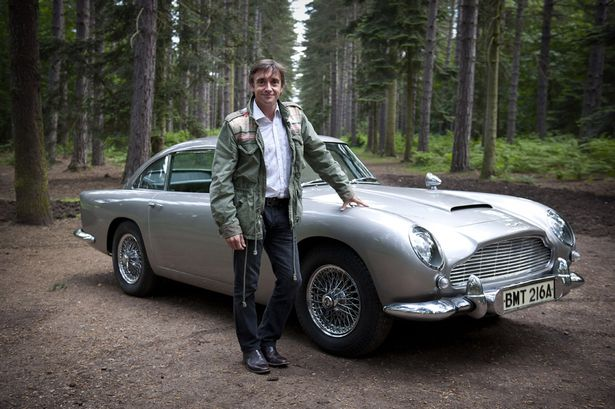 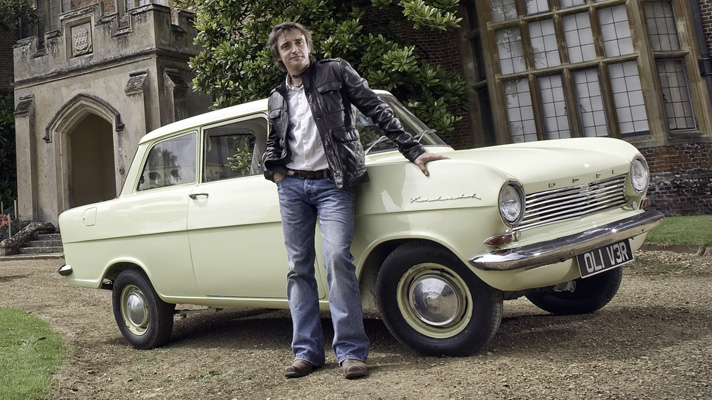